ГАПОУ КК «Новороссийский колледж строительства и экономики»
Дисциплина: МДК 06.01 «Выполнение работ по должностям «Кассир», «Бухгалтер»


Тема: «Начисление заработной платы»
Начисление заработной платы
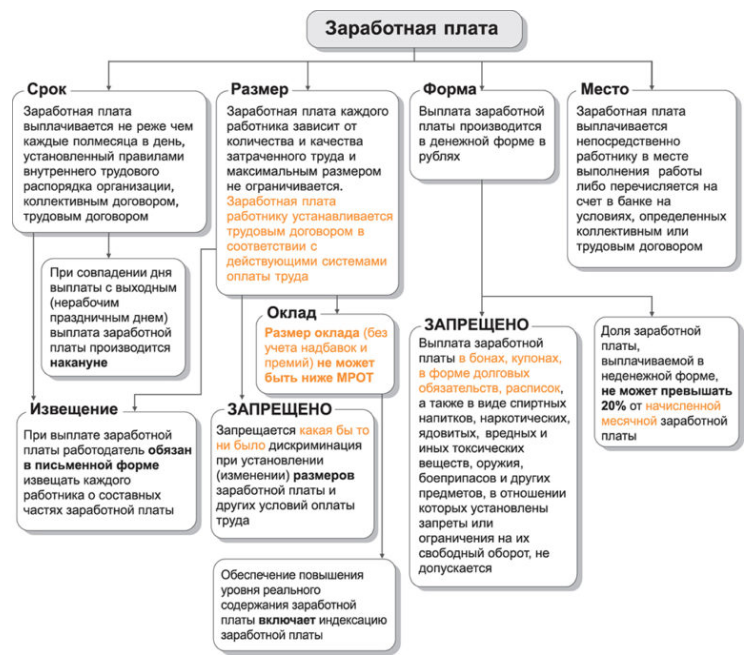 Начисление заработной платы
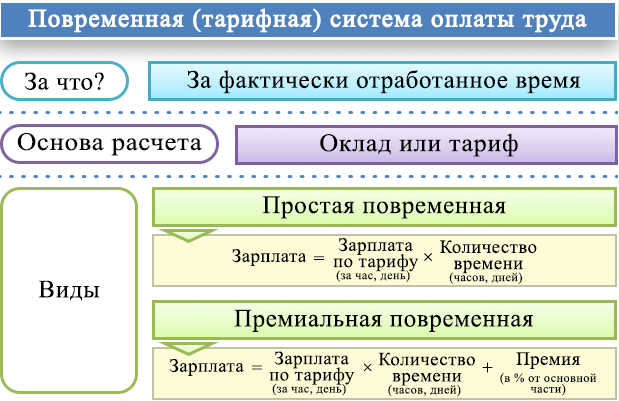 Начисление заработной платы
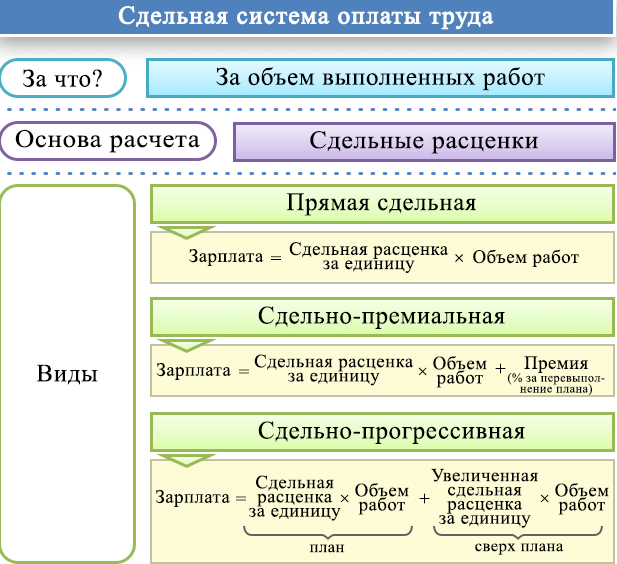 Начисление заработной платы
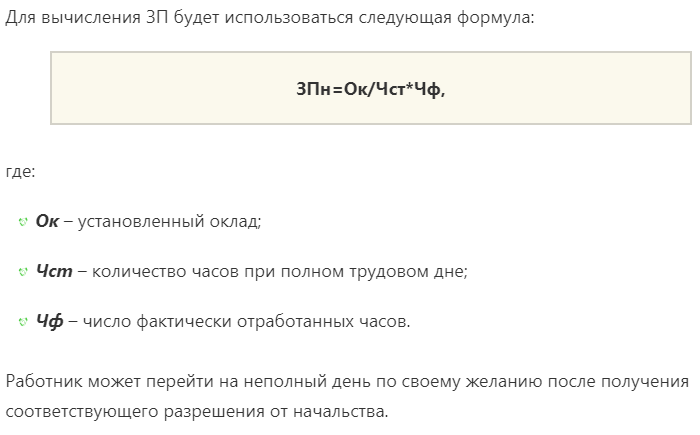 Начисление заработной платы
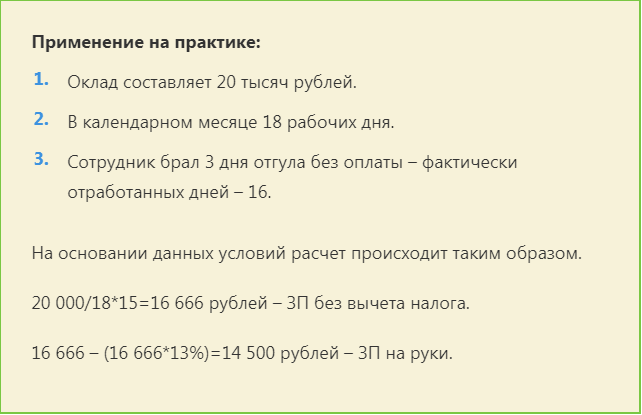 Начисление заработной платы
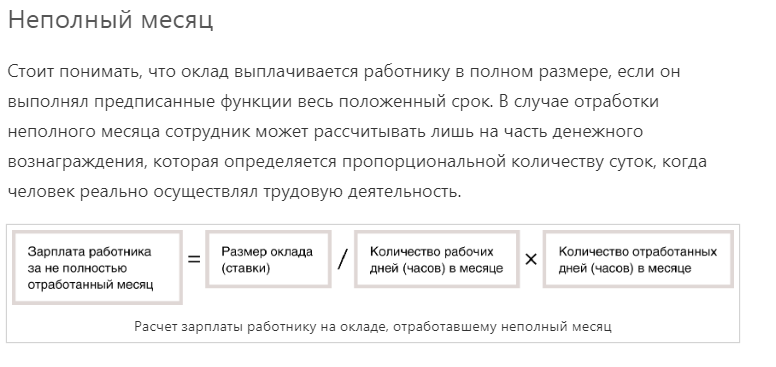 Начисление заработной платы
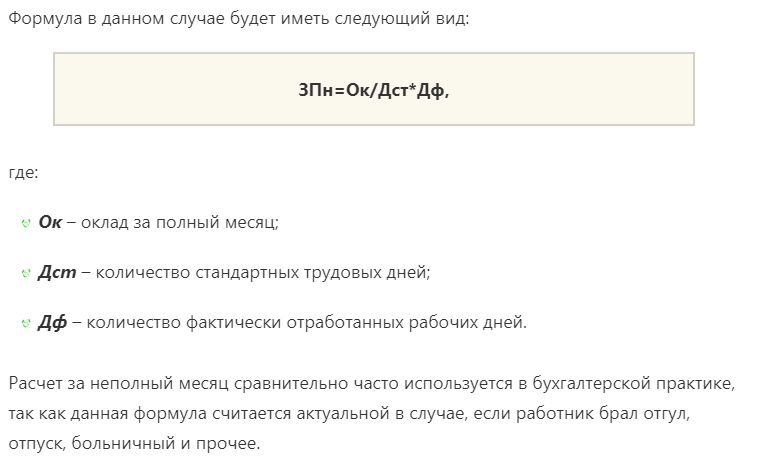 Начисление заработной платы
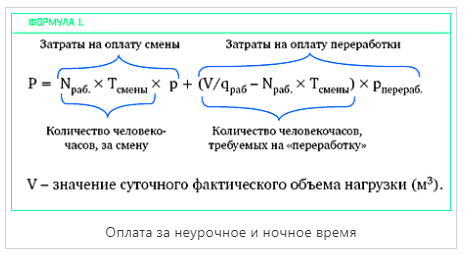 Начисление заработной платы
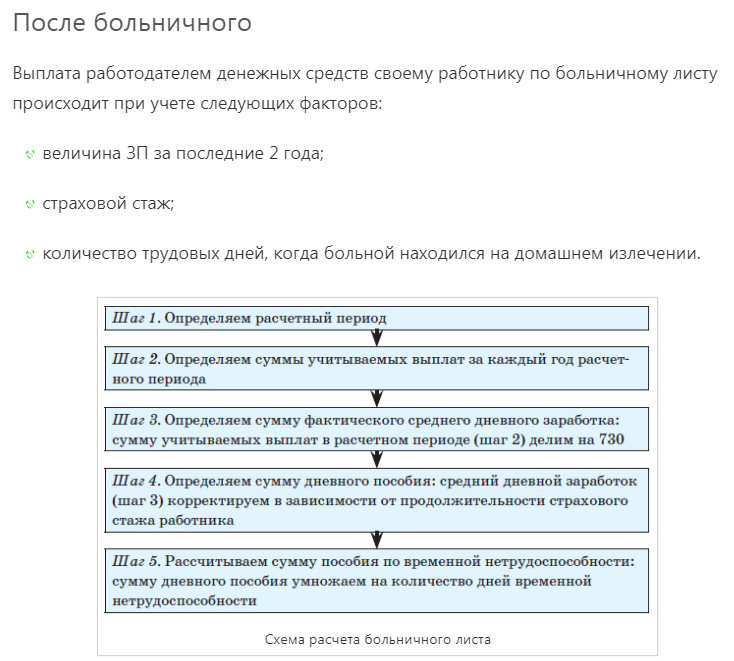 Начисление заработной платы
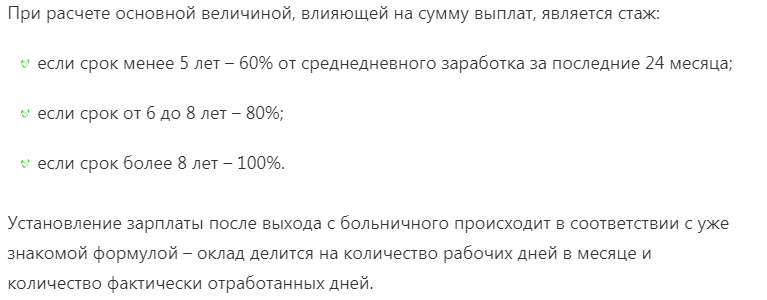 Начисление заработной платы
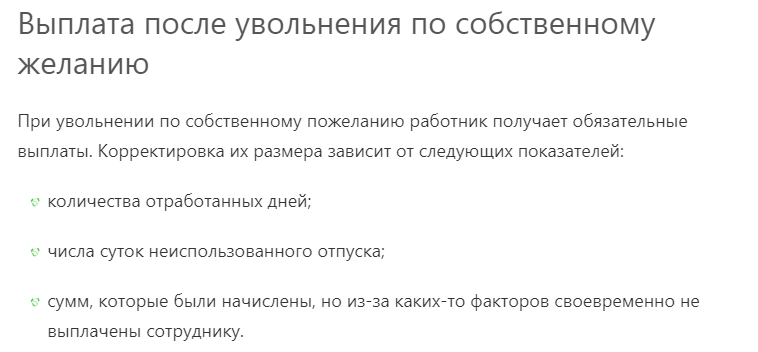 Начисление заработной платы
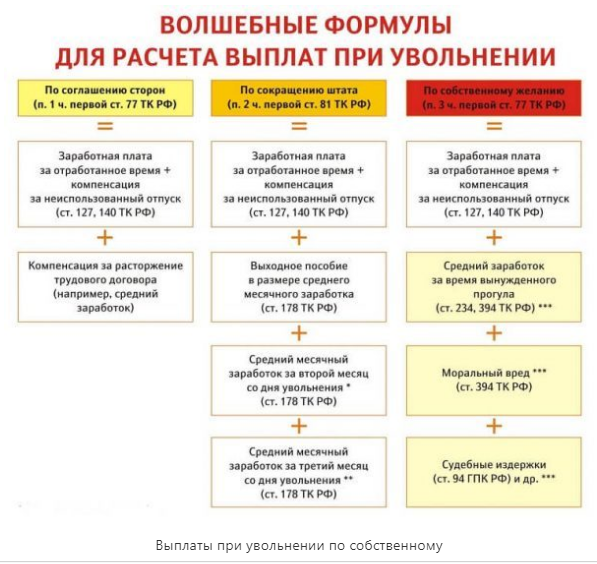 Начисление заработной платы
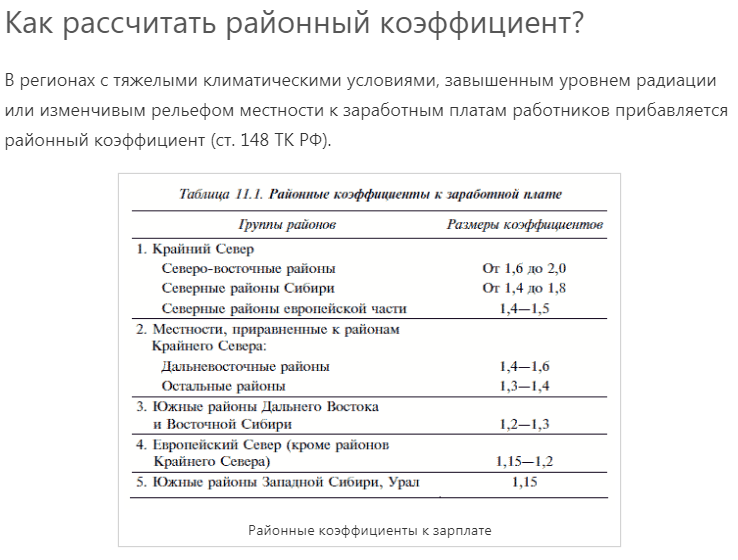 Начисление заработной платы
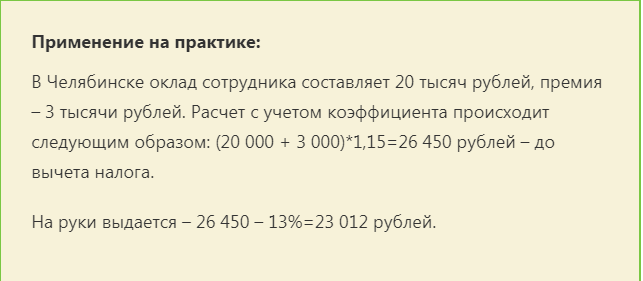 Начисление заработной платы
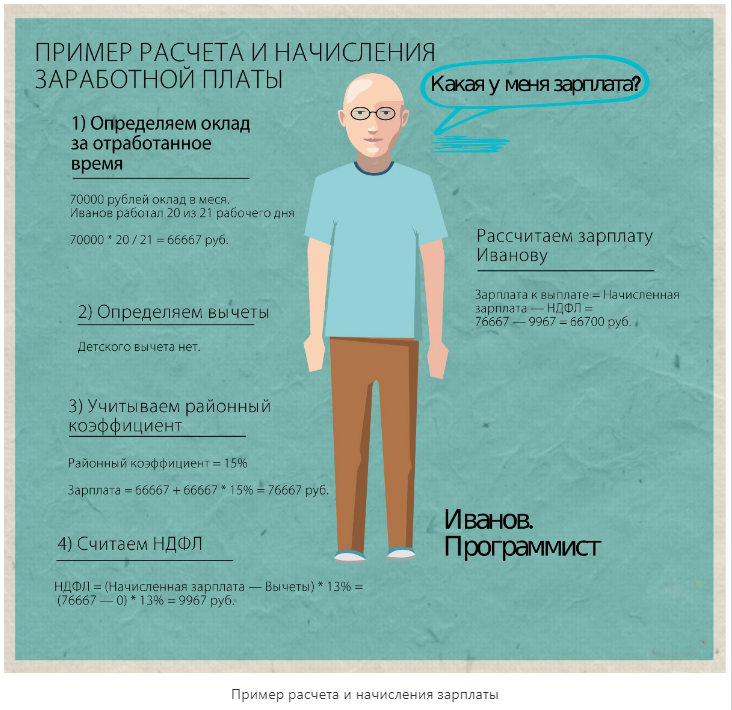